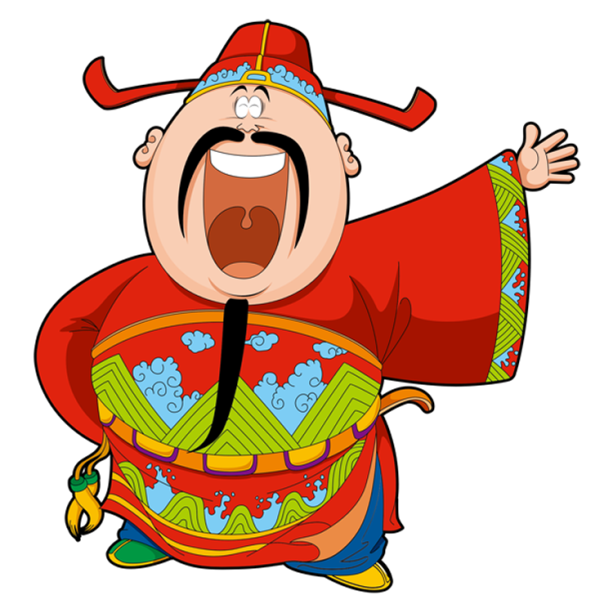 7 x 5 = ?
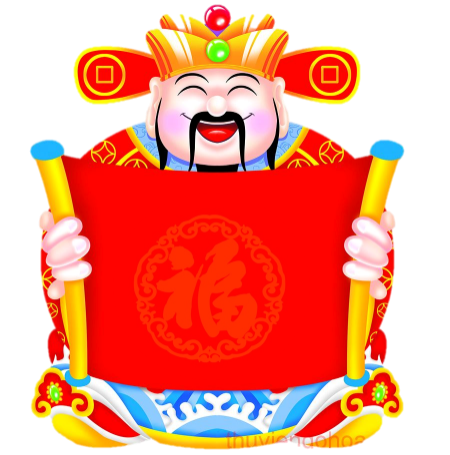 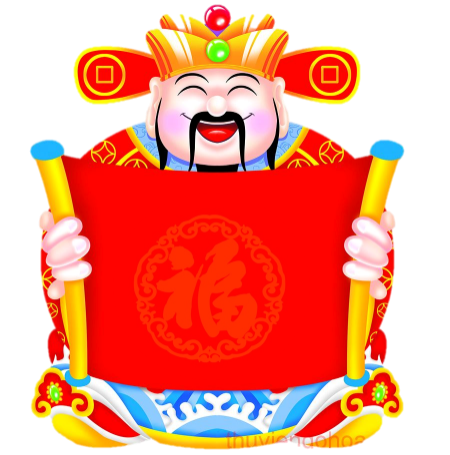 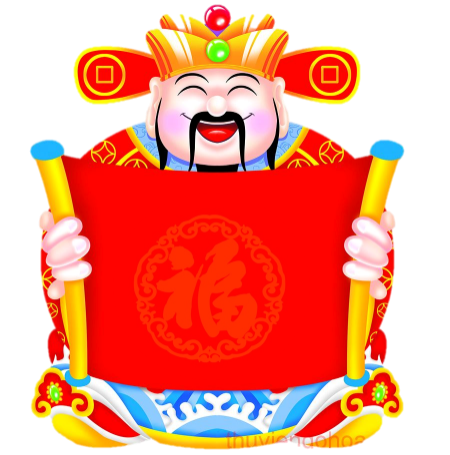 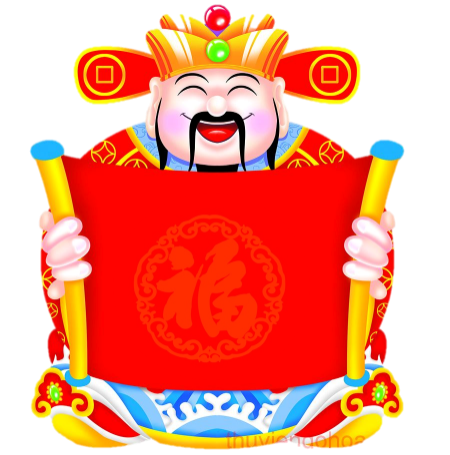 35
28
42
49